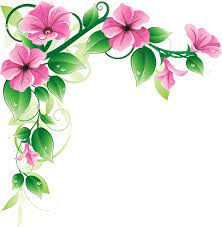 আজকের ক্লাসে

সবাইকে স্বাগতম
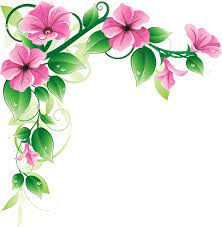 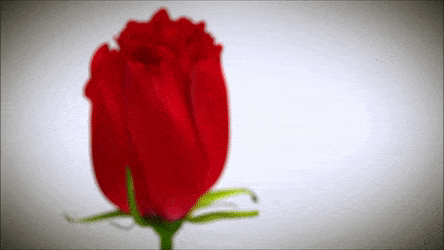 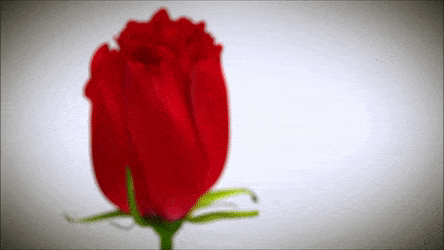 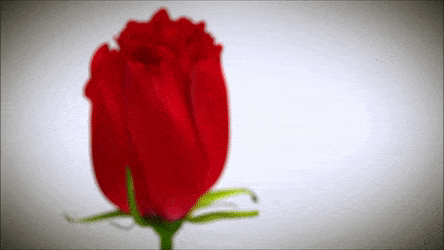 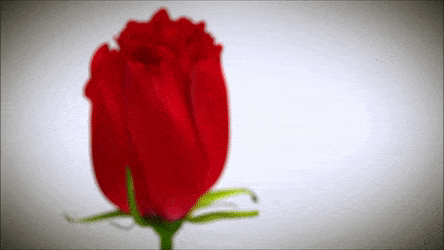 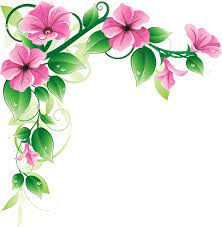 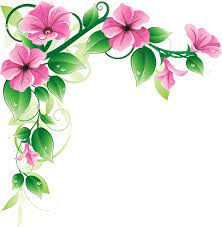 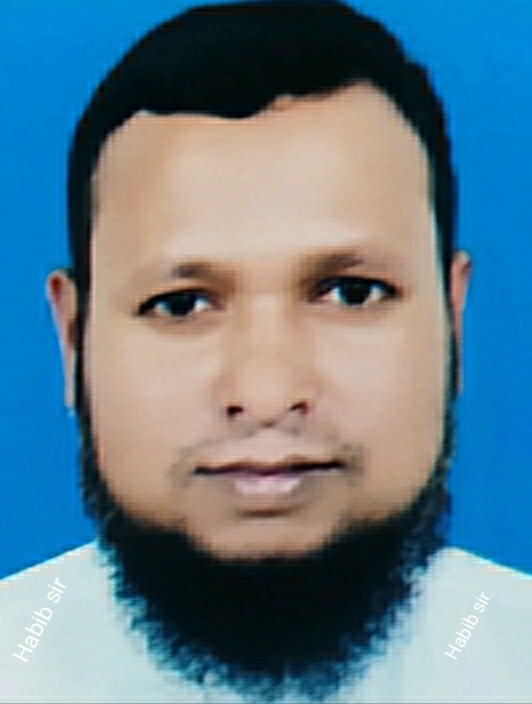 পরিচিতি
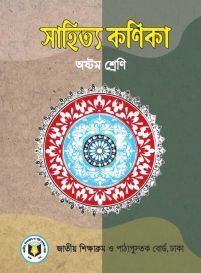 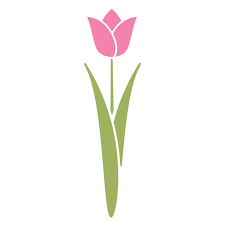 মোঃহাবিবুর রহমান
সহকারী শিক্ষক (সামাজিক বিজ্ঞান) 
 তিলসিন্দুর দাখিল মাদ্‌রাসা
বারহাট্টা, নেত্রকোনা।
Email- habib523277@gmail.com
শ্রেণি : ৮ম  
বিষয় : বাংলা ১ম 
সময় :  ৪৫ মিনিট
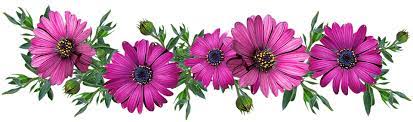 ছবি গুলোর দিকে লক্ষ কর----
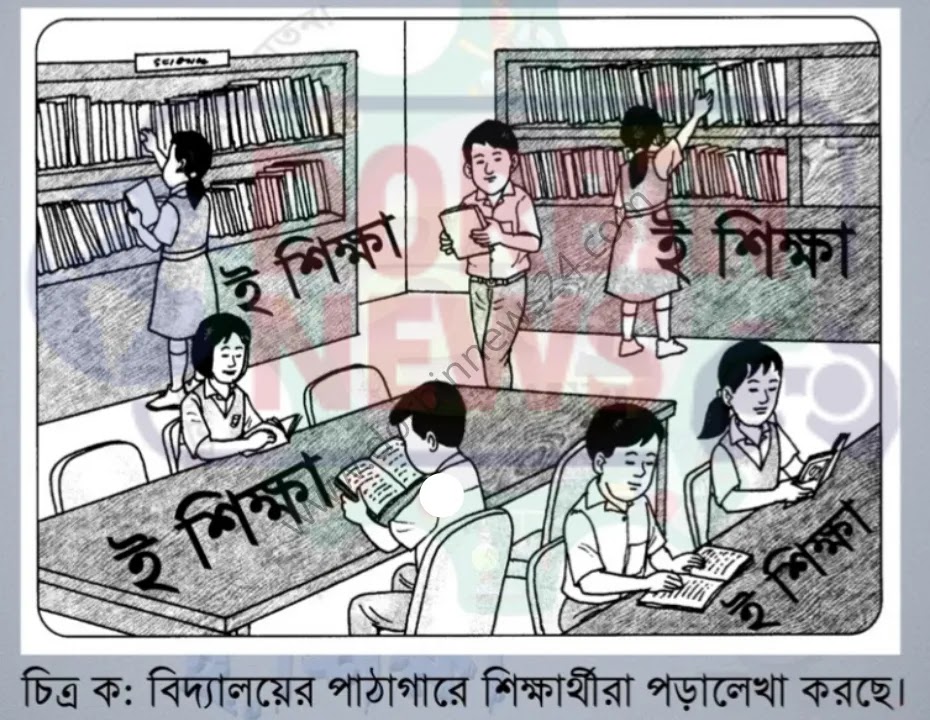 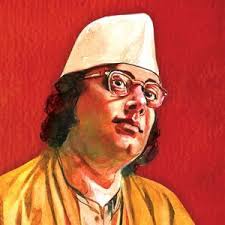 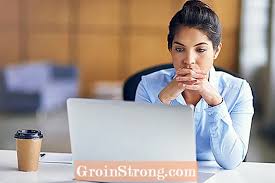 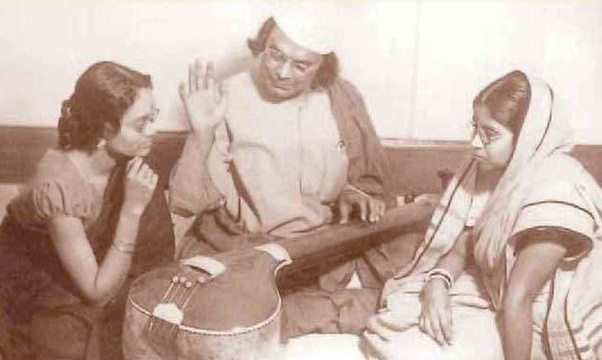 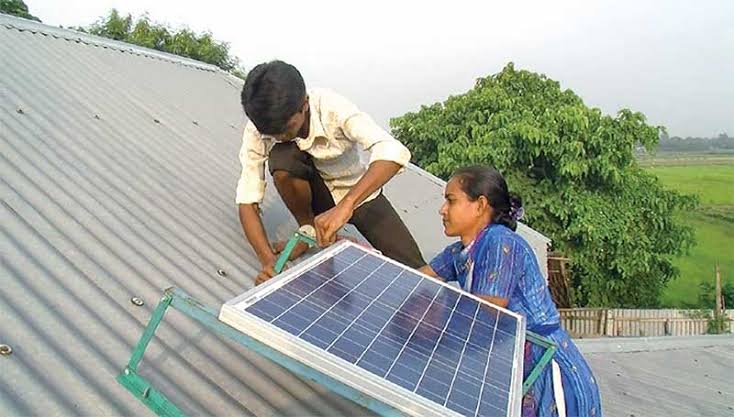 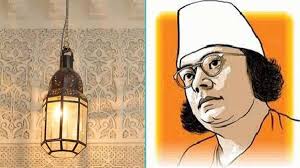 তোমরা কি বলতে পারবে ছবিগুলো তোমাদের পাঠ্য বইয়ের কোন পাঠের সাথে মিল আছে?
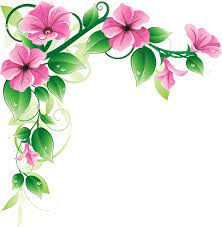 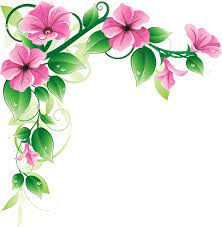 আজকের পাঠ.......
ভাব ও কাজ
কাজী নজরুল ইসলাম
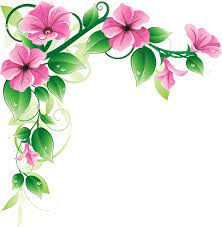 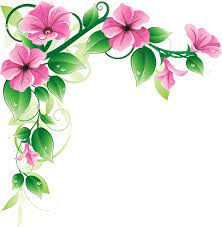 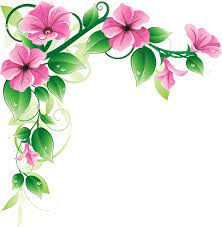 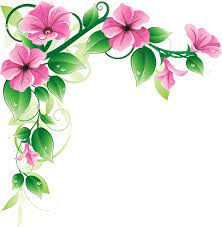 শিখন ফল
এই পাঠ শেষে শিক্ষার্থীরা - 
 লেখক  পরিচিতি বলতে পারবে ,  
 নতুন নতুন শব্দের অর্থ লিখতে পারবে,
 ভাব ও কাজের মধ্যে পার্থক্য বের করতে পারবে, 
 গল্পটির মূলভাব বর্ণনা করতে পারবে ।
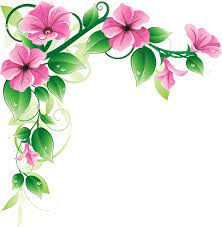 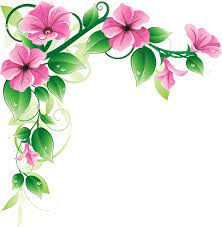 সরব পাঠ
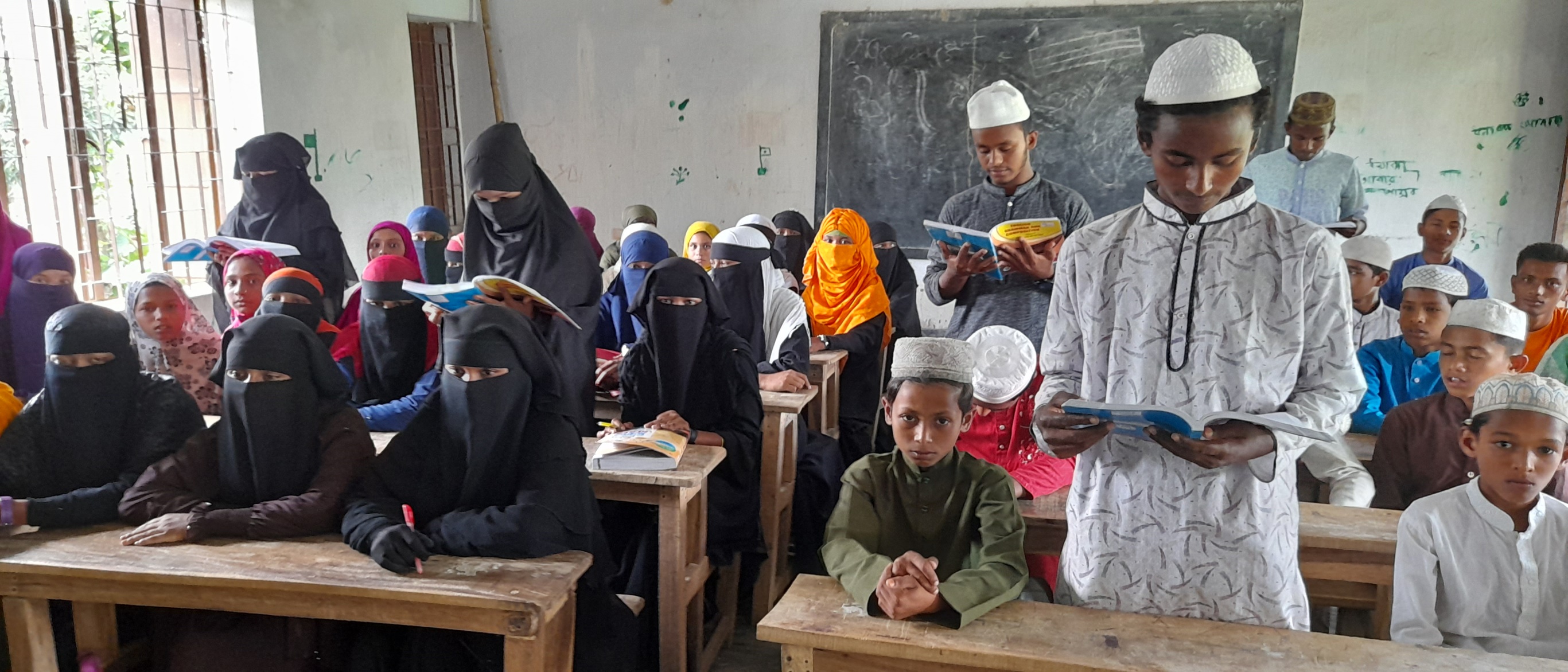 নিরব পাঠ
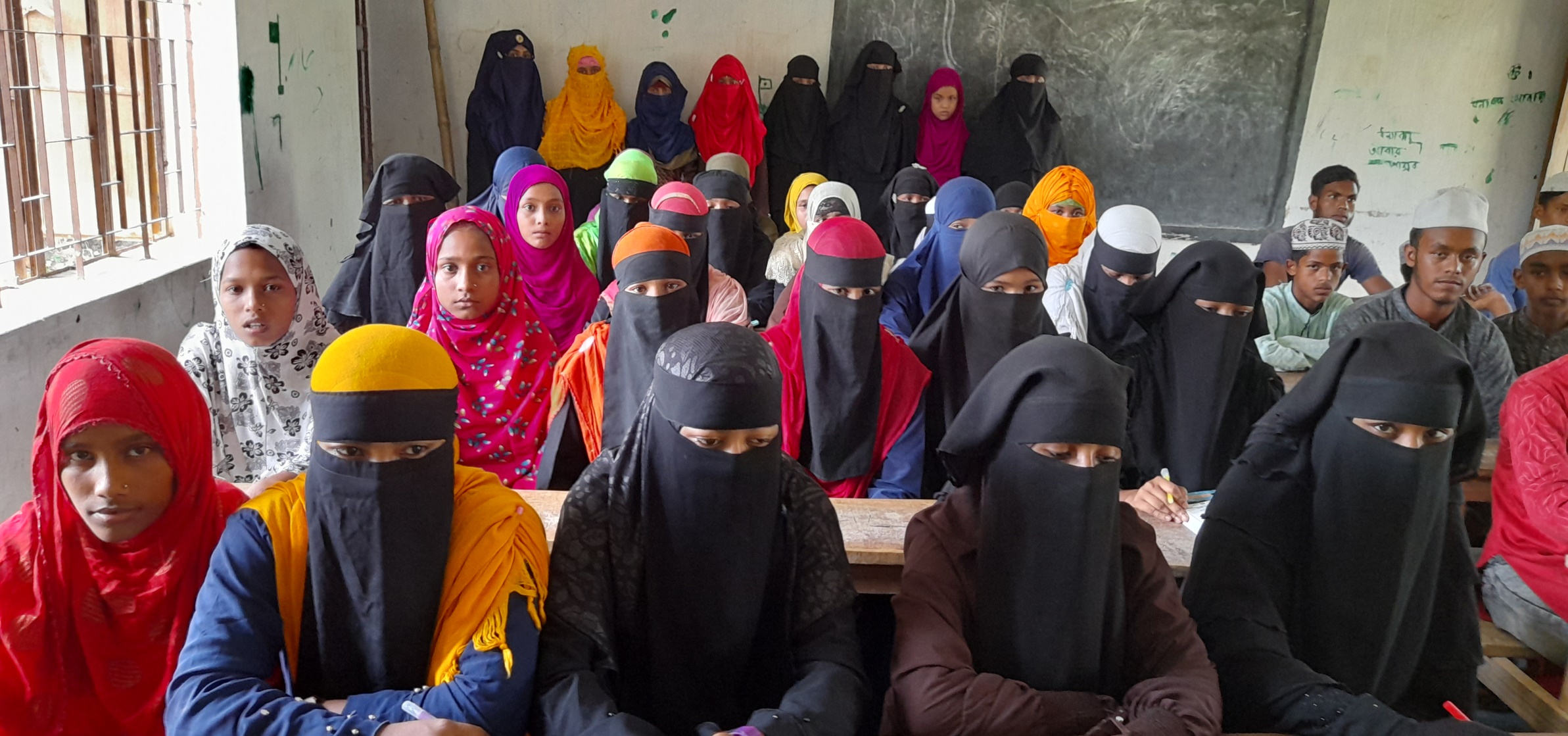 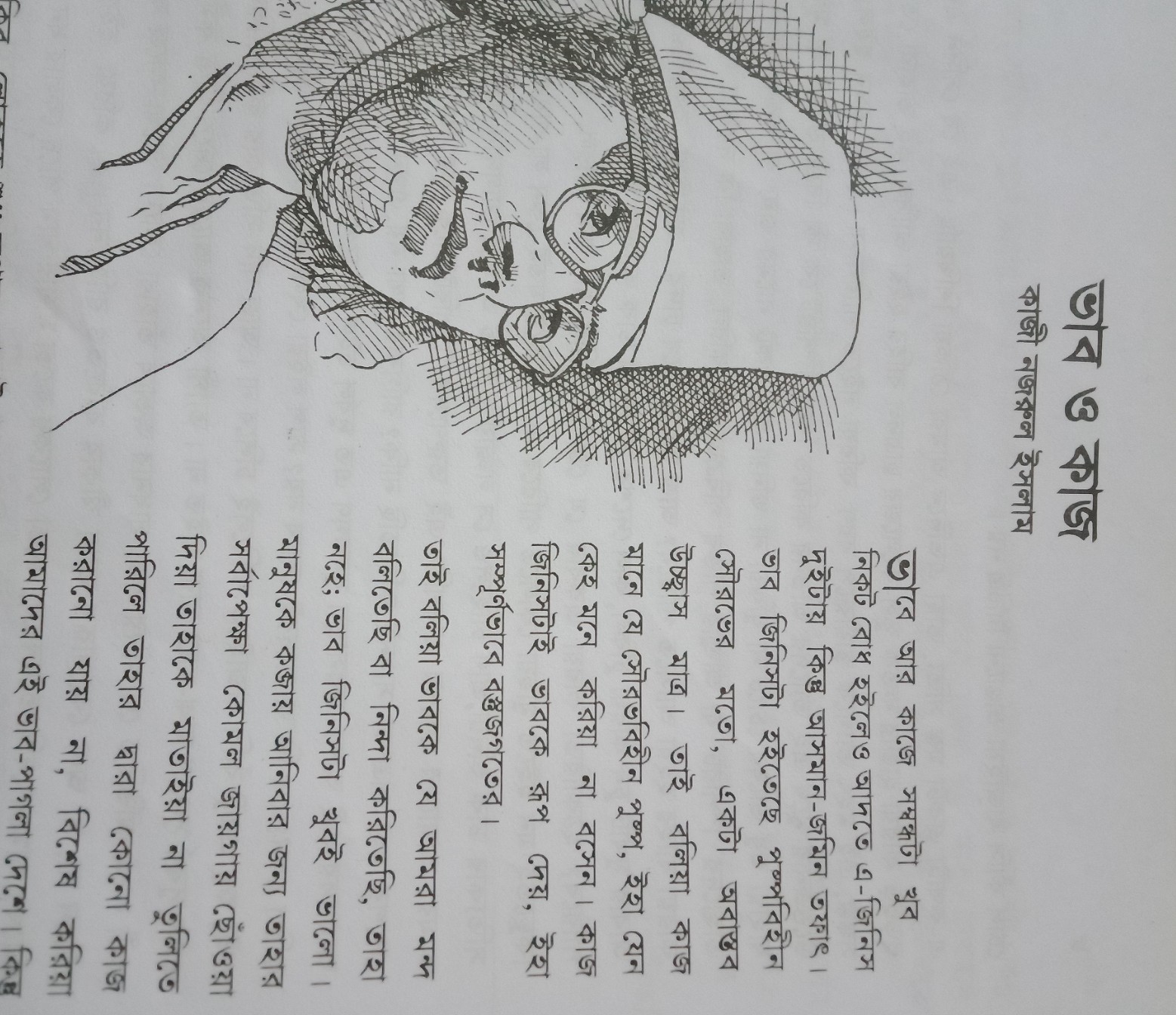 পাঠ-বিশ্লেষণ
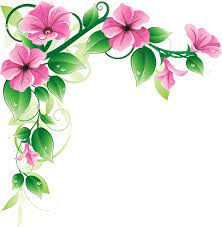 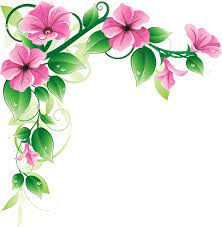 শব্দার্থ ও টীকা
মাটি
জমিন
প্রতিশোধ
দাদ
যোগী
ঋষি
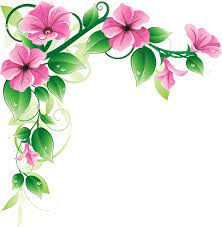 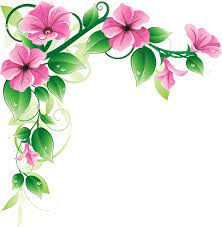 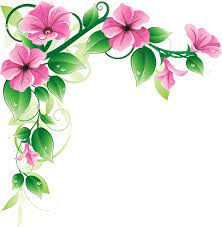 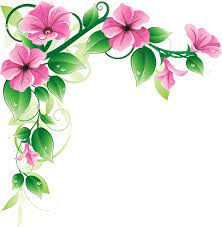 শব্দার্থ ও টীকা
গুজব
হুজুগ
লা-পরওয়া
গ্রাহ্য না করা
রীতিমতো
দস্তরমতো
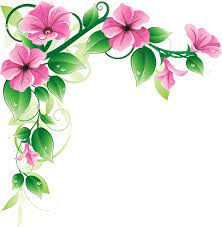 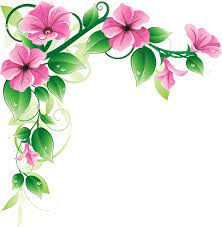 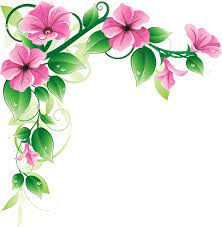 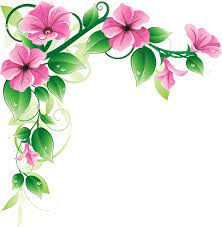 শব্দার্থ ও টীকা
সোনা,স্বর্ণ
সুবর্ণ
পুয়াল
খড়
উসকানি
প্ররোচনা
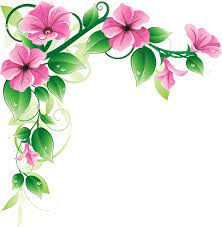 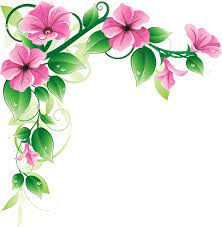 একক কাজ
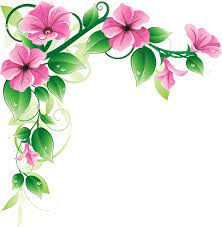 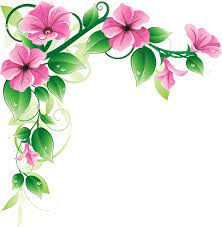 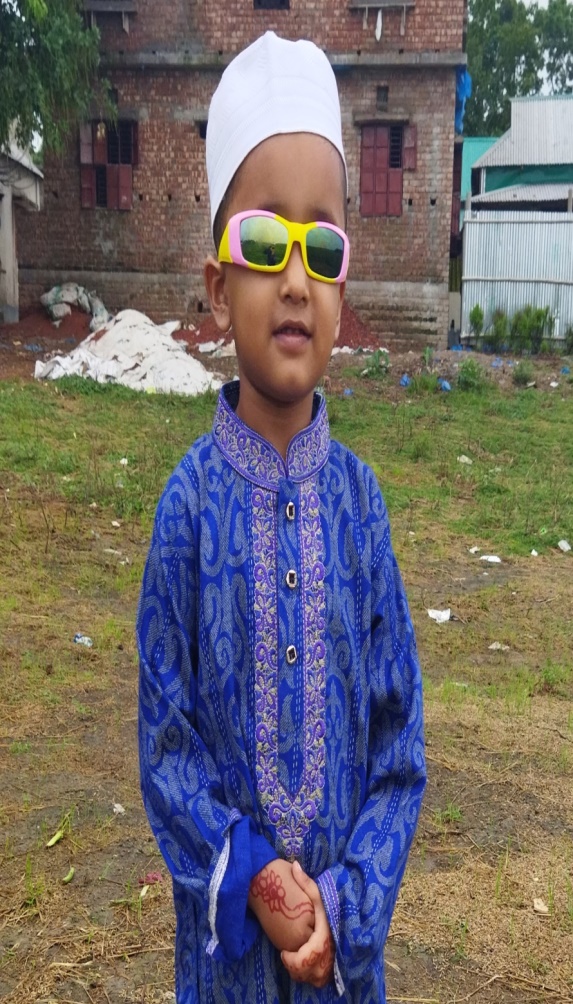 ১।কাজী নজরুল ইসলাম কত সালে জন্ম গ্রহণ করেন ? 
২। তিনি কোথায় জন্মগ্রহন করেন  ? 
৩। তাঁর লেখা একটি গ্রন্থের নাম বল ।
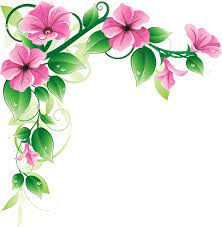 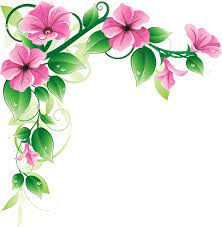 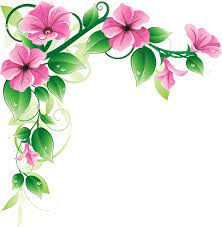 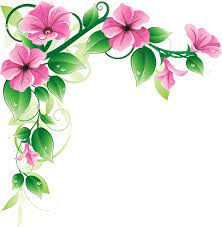 দলীয় কাজ
পুষ্পহীন সৌরভ এবং সৌরভহীন পুষ্প –এর পার্থক্য লিখ।
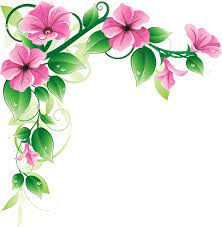 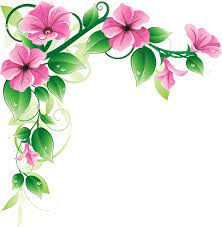 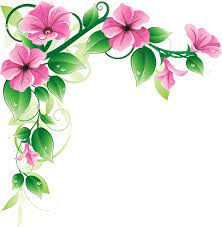 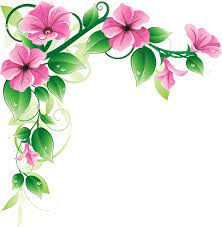 মূল্যায়ন
১। কাজী নজরুল ইসলাম কত বছর বয়সে বাকশক্তি হারিয়ে ফেলেন ? 
২। কাজী নজরুল ইসলাম কত সালে বাংলাদেশের        নাগরিকত্ব পান ?
৩।নজরুল ইসলাম  কত খ্রিস্টাব্দে  মারা যান ?
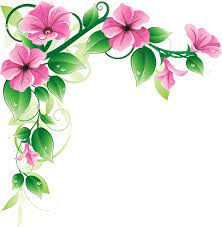 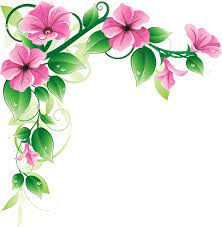 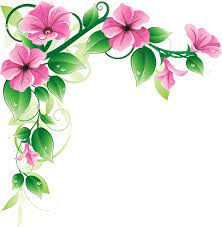 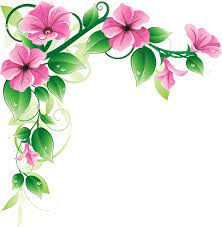 বাড়ির কাজ
আত্মার শক্তি বিষয়ে একটি গল্প রচনা করিও।
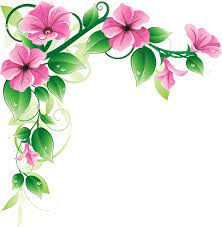 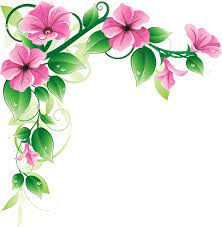 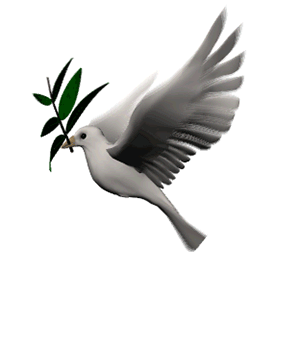 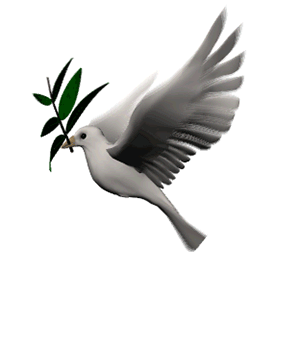 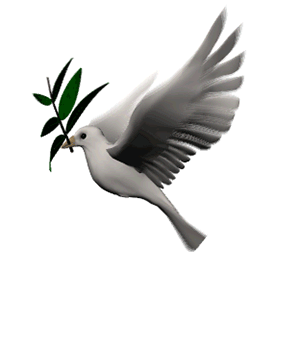 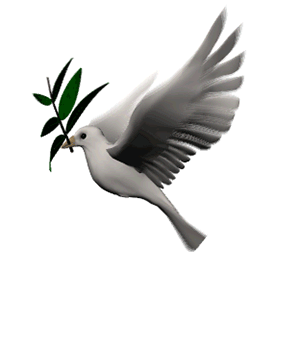 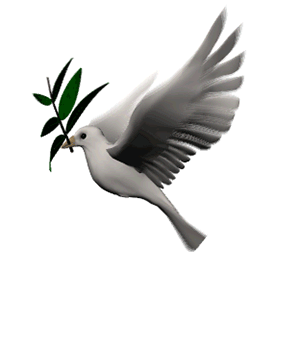 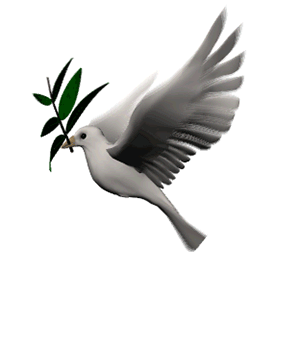 ধন্যবাদ সকলকে
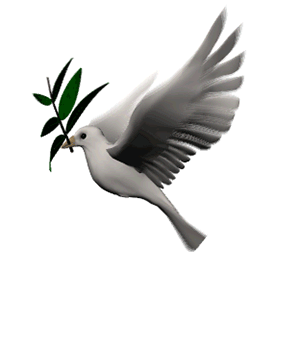 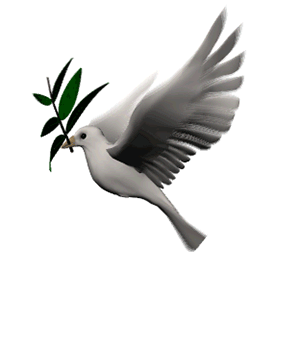 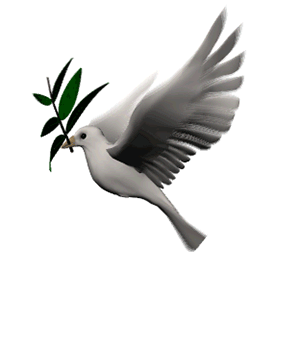 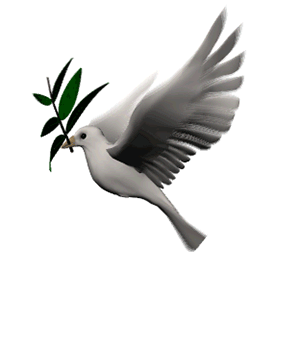 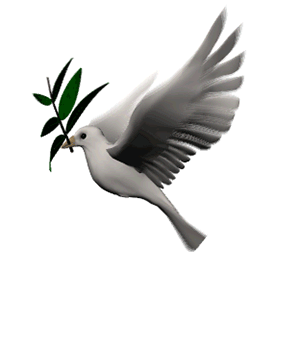 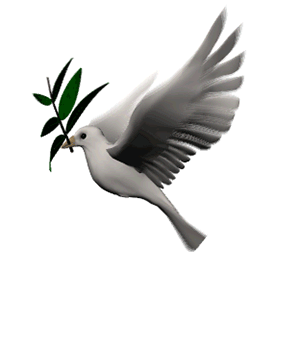 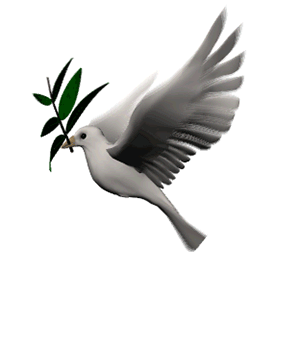 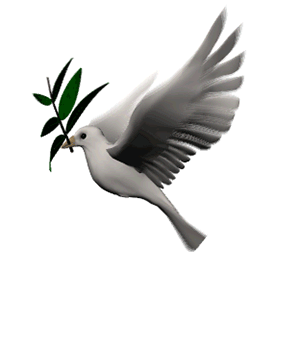 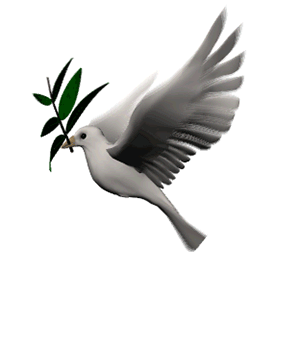 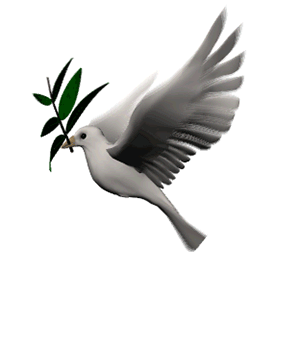 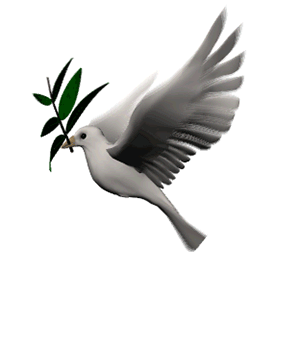 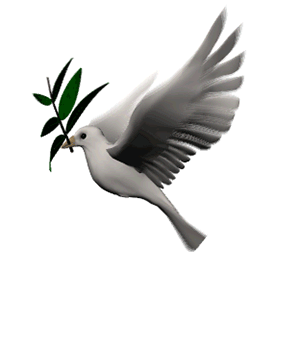 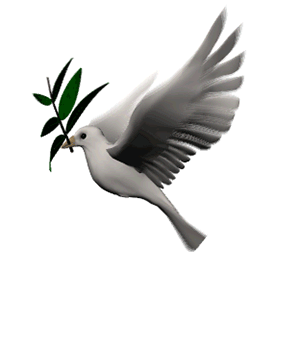 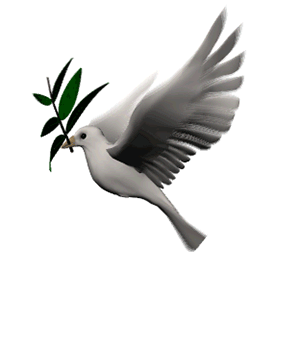 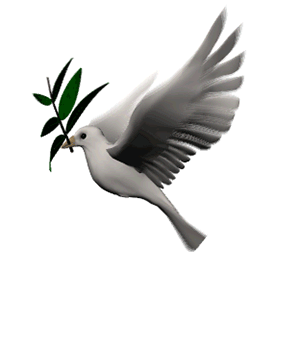 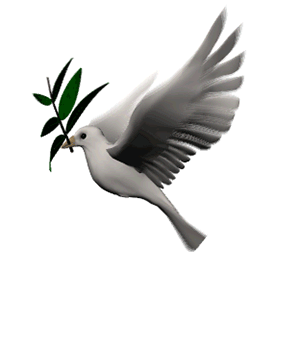 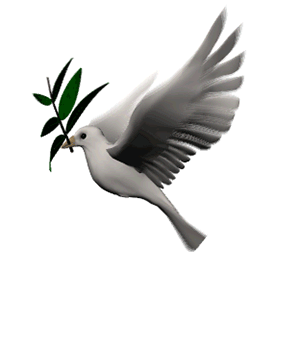 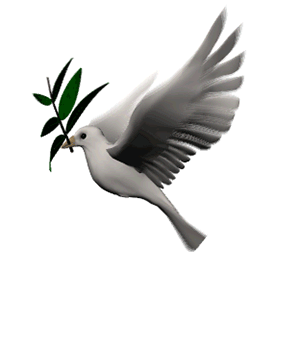 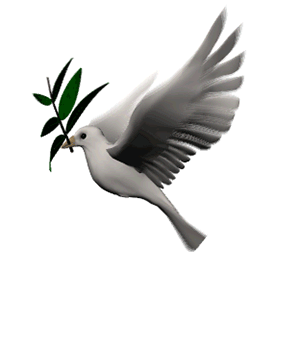 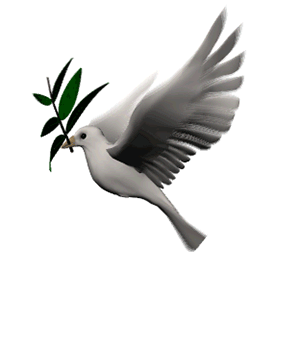 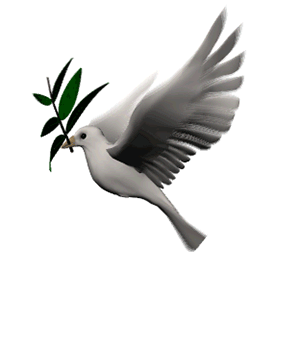 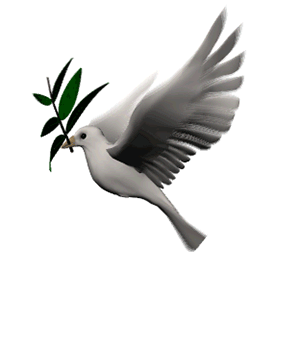